Everything you wanted to know about the Gallagher amendment “but afraid to ask!!!”
Presented by:  
Steve Schleiker
el paso county Assessor
719-520-6527 Desk
719-502-1534 Cell
steveschleiker@elpasoco.com
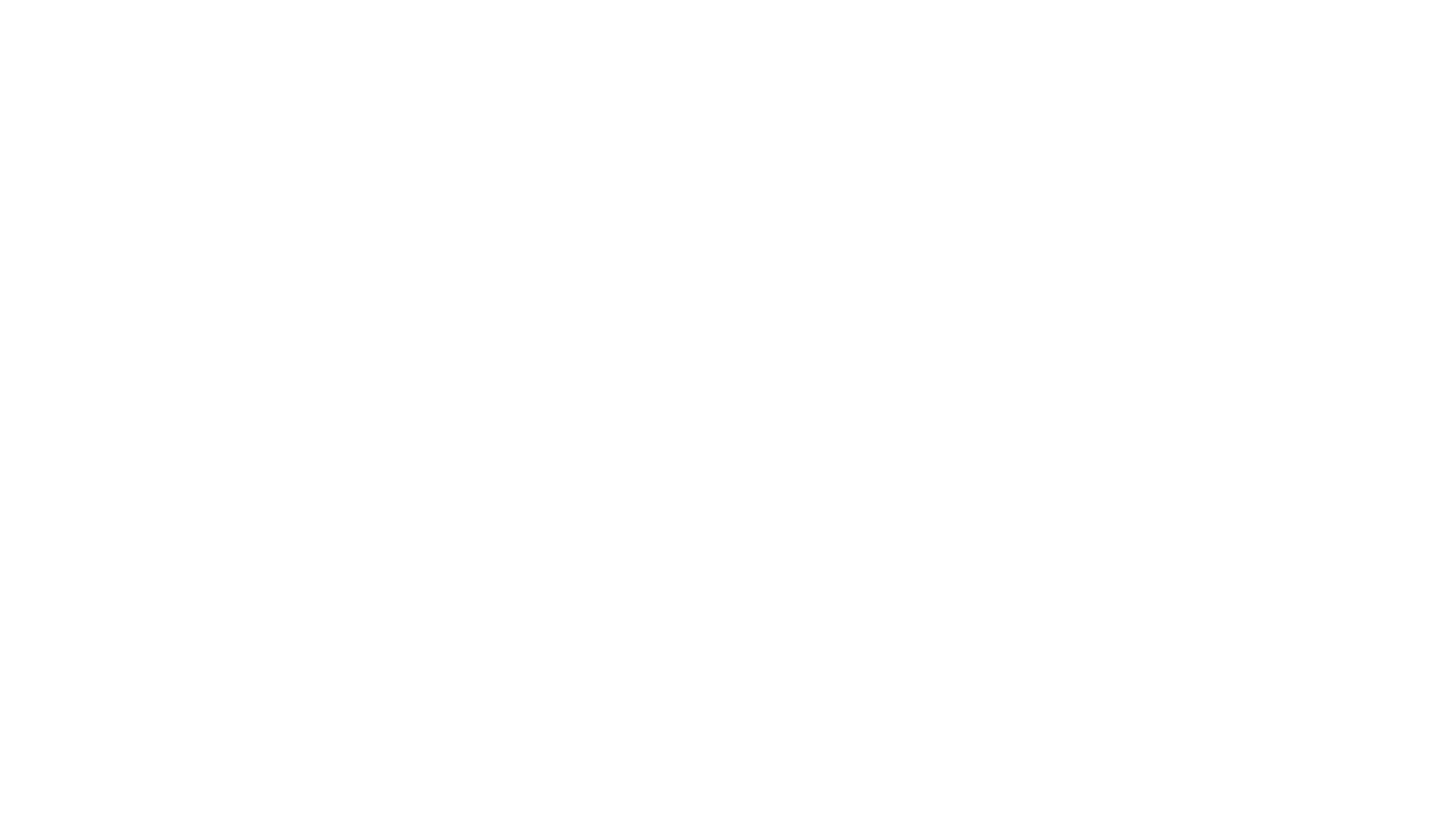 The Gallagher Amendment was adopted in 1982 when Colorado voters approved the measure.  The Amendment is named for former State Senator Dennis Gallagher, who was one of the primary sponsors of the measure…
When was the Gallagher Amendment Adopted?
2
3
Why was the Gallagher Amendment passed???
Because of a property tax revolt???
Skyrocketing residential property taxes???
[Speaker Notes: The passage of the Gallagher Amendment by the voters in 1982 was the culmination of a property tax revolt that originated in the late 1970’s.  Homeowners, concerned about skyrocketing residential property taxes, pressured the State Legislature to address the problem.
As a result, in 1982 Speaker of the House (whom I believe was the Honorable Carl Bledsoe), appointed nine members from the General Assembly to study the problem and recommend solutions.  The Gallagher Amendment was the culmination of the panel’s effort to find a workable solution to skyrocketing residential property taxes.]
What does the Gallagher Amendment do???
Divides the state’s total property tax burden between residential and nonresidential (commercial) property.
Further, the Amendment mandates that the assessment rate for commercial property, which is responsible for 55% of the total state property tax burden, be fixed at 29%.  The residential rate, on the other hand, is annually adjusted to hold the 45% / 55% split constant.
4
[Speaker Notes: The Gallagher Amendment divides the state’s total property tax burden between residential and nonresidential (commercial) property.  According to the Amendment, 45% of the total amount of state property tax collected must come from residential property, and 55% of the property tax collected must come from commercial property.
Further, the Amendment mandates that the assessment rate for commercial property, which is responsible for 55% of the total state property tax burden, be fixed at 29%.  The residential rate, on the other hand, is annually adjusted to hold the 45% / 55% split constant.]
How was the 45% / 55% split set by the Gallagher Amendment determined?
In 1982, residential property was responsible for 45% of the state’s total property value, and the commercial property was responsible for 55% of the state’s total property value.
5
[Speaker Notes: In 1982, residential property was responsible for 45% of the state’s total property value, and the commercial property was responsible for 55% of the state’s total property value.  The authors of the Gallagher Amendment believed that the overall property tax burden should continue to reflect this split.  As a result, with the passage of the Gallagher Amendment, the 45% / 55% split was set in stone.]
How is property tax calculated???
Property Tax = (ASR Market Value of property value) X (Assessment Rate) X (Mill Levy)
6
Residential vs. Non-Residential Property Tax…
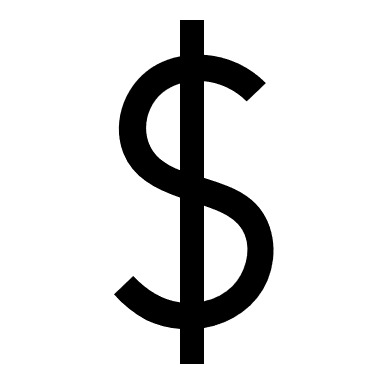 + 4x
7
[Speaker Notes: If the estimated 2021 & 2022 residential assessment rate drops to 5.88% this would mean that our non-residential owners are now contributing 5X their share, compared to their residential neighbors.  In addition, many of these same non-residential property owners pay a business personal property tax, which is a tax on their furniture, fixtures and equipment.]
8
How is market value of a property determined for purposes of property taxes???
Under the Gallagher Amendment, properties must be reassessed every 2 years by the county assessor of the county in which they are located.  Market values are determined based on recent sales of similar property in the area.
[Speaker Notes: 3 approaches to value – Cost, Market (Sales Comparison), and Income.
Residential Property – 24 Month Study Period / Market (Sales Comparison) approach, per TABOR.
Non-Residential Property – 24 Month Study Period / Cost, Market (Sales Comparison), and Income, per TABOR,.]
The assessment rate is the percentage of the property’s assessed value that is taxed.
This Photo by Unknown Author is licensed under CC BY-SA
What is the assessment rate?
9
[Speaker Notes: The assessment rate is the percentage of the property’s assessed value that is taxed.  For example, under Gallagher, the assessment rate for nonresidential property is fixed at 29%.  That means that of the total market value of the property, 29% is subject to taxation.
The residential property assessment rate floats each year in order to meet the 45% / 55% split mandated by Gallagher.  Because of rapidly increasing residential property values, the residential assessment rate has sunk from approximately 21% in 1982 to 7.15% today.]
10
What is a Mill Levy???
A Mill Levy is a property tax rate based on dollars per thousand of assessed valuation.  For example, a mill levy of 50 means $50 of tax per $1,000 in assessed value.
11
Why has the residential assessment rate gone down since 1982???
Rapid escalation in residential property values???
To maintain the 45% / 55% split???
[Speaker Notes: In 1982, the first year of Gallagher, the residential assessment rate was 21% (and the nonresidential property assessment rate was 29%, as fixed by Gallagher in perpetuity).  However, the rapid escalation in residential property values, combined with the growth boom of the 1990’s, led to the 45% share of property tax collected from residential properties being dispersed across more and more residences that were worth more and more money.  Something had to give in order to maintain the 45% / 55% split.
In Colorado, in order to maintain the 45% / 55% split, the residential property assessment rate has dropped from 21% in 1982 to the current level of 7.15%, and an estimated rate of 5.88% for tax years 2021 & 2022.]
12
Does residential property still account for 45% and commercial property 55% of the state’s total property value???
No…..
[Speaker Notes: NO, in the 38 years since Gallagher passed, increases in residential property values have significantly outpaced the increases in the value of commercial property.  In fact, residential property, which made up only 45% of the state’s total property value in 1982, today accounts for 75% of the state’s total property value.  However, due to the Gallagher Amendment, residential property is only responsible for 45% of the state’s total property tax burden.  Conversely, commercial property, which now accounts for only 25% of total property value in the state, is still responsible for 55% of the state’s total tax burden.]
What impact has the TABOR Amendment had on Gallagher?
Traditionally mill levies could float….
Ratchet down affect….
COLLISION…
13
[Speaker Notes: Traditionally mill levies could float to counteract cyclical economic cycles and help protect local government’s primary revenue source.  However, TABOR has been interpreted and ruled in our courts as preventing mill levies from increasing without a vote of the people.
As a result, if the assessed value of a property declines, as happened in some areas of Colorado in recent years, the mill levy can no longer counteract the effect that reduced values have on the amount of property tax collected.  In addition, if overall property values located in a jurisdiction go up so fast that the tax revenue would outpace TABORs allowable revenue limit, the jurisdiction may need to lower the levy.  In this case, TABOR prevents the jurisdiction from raising the mill levy to its previous levels without a vote.
As a result, the collision between TABOR and Gallagher.]
What is the interaction between Gallagher and Amendment 23???
Property taxes USED TO BE the primary funding source for K-12 education.
BACKFILL… &
REQUIREMENT
14
This Photo by Unknown Author is licensed under CC BY-ND
[Speaker Notes: Property taxes used to be the primary funding source for K-12 education in Colorado.  In 1982, property taxes funded 60% of education, and the state General Fund provided 40% of funding.
However, with decreasing property tax revenue caused in part by Gallagher and TABOR, the state has been required by the state School Finance Act to ‘backfill’ an ever-increasing amount of funding for schools, resulting in a reversal of state and local funding roles.  The state now provides 60% of funding for K-12 schools, with local property taxes providing 40% of funding.  This eats up a significant amount of the General Fund – spending on K-12 education now takes up 40% of General Fund dollars.
Amendment 23, with its requirement of increase state funding for schools, has magnified the difficulty in producing the required state General Fund dollars for education.]
Amendment B – Ballot Title
The ballot title for Amendment B is as follows:

“Without increasing property tax rates, to help preserve funding for local districts that provide fire protection, police, ambulance, hospital, kindergarten through twelfth grade education, and other services, and to avoid automatic mill levy increases, shall there be an amendment to the Colorado constitution to repeal the requirement that the general assembly periodically change the residential assessment rate in order to maintain the statewide proportion of residential property as compared to all other taxable property valued for property tax purposes and repeal the nonresidential property tax assessment rate of twenty-nine percent?”
15
What would Amendment B do???
Amendment B would repeal the Gallagher Amendment of 1982, which limits the residential and non-residential property tax assessment rates so that residential property taxes equal 45% of the total share of state property taxes and non-residential property taxes equal 55% of the total share of state property taxes.
16
A “YES” vote supports the following:
Repealing the Gallagher Amendment, which set residential and non-residential property tax assessment rates in the state constitution;
Allowing the Colorado State Legislature to freeze property tax assessment rates at the current rates (7.15% for residential property and 29% for non-residential property); and
Allowing the state legislature to provide for future property tax assessment rate adjustments through state law.
17
A “NO” vote supports the following:
Maintaining the Gallagher Amendment, which requires a residential to non-residential property tax ratio of 45% to 55% and requires the state legislature to adjust the residential assessment rate to maintain the required ratio.  Since 1982, the residential property tax assessment rate has dropped from 21% to 7.15% under the Gallagher Amendment.
18
Gallagher amendment
Steve Schleiker
el paso county Assessor
719-520-6527 Desk
719-502-1534 Cell
steveschleiker@elpasoco.com
[Speaker Notes: The Gallagher Amendment does not prevent tax from increasing, TABOR does.  The Gallagher Amendment instead transfers the property tax burden from residential property owners to non-residential property owners.  When the Gallagher Amendment first passed in 1982, for a value at which a residential property owners paid $1 in tax a non-residential property owner paid $1.38.  Today, that non-residential property owner pays over $4 and if Amendment B doesn’t pass, he/she will pay almost $5.  Gallagher transfers more and more of the property tax burden to non-residential property owners and in doing so, narrows the property tax base.  I do not and will not favor a tax increase but neither do I favor a scheme to shift the tax burden onto someone else’ shoulders.  The necessary funding of government should be fairly shared by all and that which is not necessary should not be funded.
The Gallagher Amendment did many good things; it established an annual audit of all 64 county assessors; reconstituted the State Board of Equalization to ensure similar properties get similar treatment; exempted certain categories of property from taxation, such as household furnishings; inventories held for business consumption; livestock and agricultural products, among others.  However, the 45% / 55% relationship between residential and non-residential property values wasn’t one of them.  This relationship was intended to reign in residential tax hikes as mentioned earlier in this presentation; however, the drop in the Residential Assessment Rate (RAR) from 21% to 7.15% was never expected and when assessment rates went down, mill levies were expected to go up….
Again, property tax is calculated by multiplying the assessors actual value X the assessment rate X the mill levy.  The assessment rate is generally 29% for non-residential property and when the Gallagher Amendment was passed by the voters, the Residential Assessment Rate was 21%.  Under the Gallagher Amendment, in order to maintain the 45% / 55% statewide target the Legislature would float the Residential Assessment Rate and the result is that it has dropped to the level today of 7.15%.  If Amendment B doesn’t pass it is estimated to drop to 5.88% (an 18%) reduction.  Under Gallagher, without TABOR, if that drop resulted in lower tax, the mill levy increased to adjust the tax funding required by the districts.  This obviously resulted in a disproportionate increase for non-residential property owners.  Gallagher didn’t lower the tax it simply transferred the burden to the non-residential property owner.
TABOR limited the tax rate, the mill levy rate and the budget total, not Gallagher.  The mill levy is set by the specific districts to fund their operations (for example:  school districts, fire districts, library districts, municipalities, etc.).  Over the years, the Residential Assessment Rage has dropped but not consistently.  Between 2005 and 2017 the Residential Assessment Rate would have increased every year but one.  Therefore, the residential share of the tax would have increased.  However, TABOR prevented this increase.  Again, TABOR did this not Gallagher.  Today, the Residential Assessment Rate is 7.15% and therefore a small drop in the rate becomes a large percentage change for the district:  for example, a reduction from 7% to 6% represents a reduction of 14%.
When district funding requires additional property tax funding, the district seeks a mill levy increase, as School District 11 did in 2017.  Permission is required by TABOR.  The rate increase is 4 times higher on the non-residential property owner due to Gallagher, and they too did not get the opportunity to vote on this measure.
The impact on our urban areas with a high concentration of non-residential property is minimal (IE, City of Colorado Springs, Fountain, Monument, etc.), and the impact for areas with districts (Fire, Library, etc.) more dependent on residential property tax funding is far more significant (IE, Hanover, Edison, Calhan, Rush, Peyton, etc.). 
As for lowering residential property owners' tax, Gallagher originally envisioned that if residential property assessed values statewide exceeded 45% as it did between 2005 and 2017, the Residential Assessment Rate would go up increasing the residential property owners' tax.  TABOR prevented this increase.  On the other hand, when the change resulted in lower tax under Gallagher, the mill levy would go up and again the change was disproportionate.  Once again, TABOR prevented this increase and still does.
It is true that as the Assessors Actual Value may increase on a property, the tax can increase since tax is the result of Actual Value X the Assessment Rate X the Mill Levy.  That’s because property tax in Colorado is ad valorem, according to value.  Again, Gallagher does not prevent a tax increase when the actual value increases, but it does ensure the increase will be disproportionate.  Once again, TABOR prevents or at least moderates this increase.  Inflation – Sales between buyers and sellers results in higher property values as well as higher cost to provide the government services demanded by taxpayers.  Again, TABOR provides protection based on inflation plus new construction.
There are better ways to fund government, but Gallagher is bad tax policy because it continues to shift more and more of the tax burden onto a minority of payers.  School District 11’s 2017 ballot initiative increased a median homeowners’ tax about $400/year but increased the same median valued non-residential property owners' tax about $1700.  Governments picking winners and losers is never a good idea.  Amendment B is an improvement.  However, a much better way to reduce taxes is to vote for candidates who share a philosophy of government to fund only functions that governments must do.]